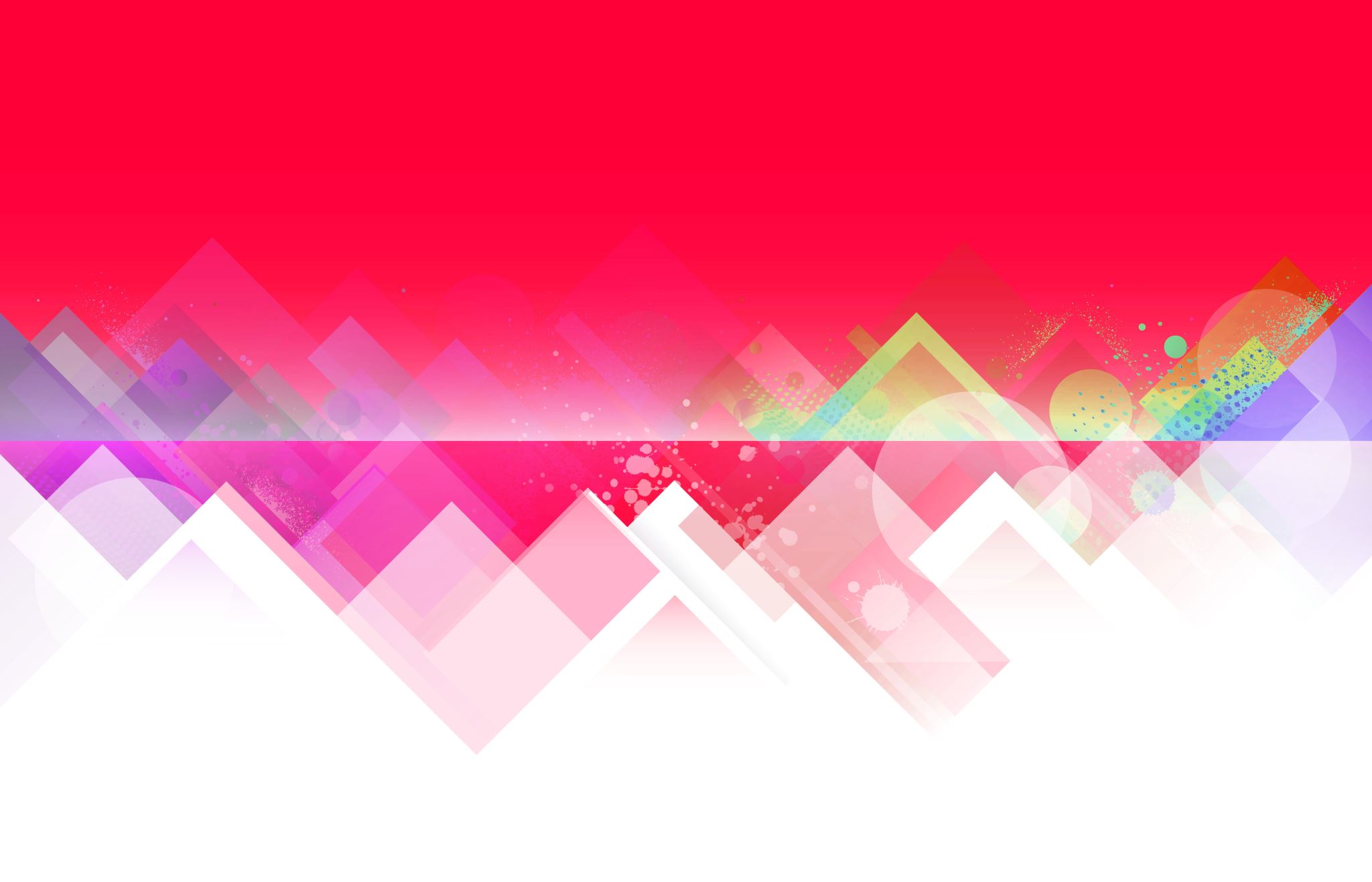 Moneta, crisi e guerre valutarie (4)
22/02/2023
L’origine del denaro è nello scambio di prodotti. Gli scambi internazionali hanno sviluppato il «commercio con la merce-denaro». Di qui  l’attività del cambio come uno dei fondamenti originari del moderno commercio. Denaro come moneta nazionale e denaro mondiale, lavoro sociale.
Università popolare A. Gramsci francesco.schettino@gmail.com
1
2
Conflittualità valutaria
Se non si fa subito qualcosa, credo che il dollaro possa perdere il suo status di valuta di riserva e di mezzo di scambio mondiale. E questo condurrebbe ad una forte caduta negli standard di vita dei cittadini Usa: una caduta senza confronti da quasi un secolo a questa parte. [J. Rogers, The downward spiral, marzo 2003]
La stampa dice che l’esercito Usa non ha trovato armi di distruzione di massa in Irak... Menzogne! Maledette menzogne! Non ha forse trovato forzieri pieni di euro? E il nostro esercito non ha forse rovesciato un regime che minacciava di usare l’euro?  Quale arma potrebbe arrecare maggiori distruzioni dell’euro? L’Irak ha esibito sfrontatamente il proprio comportamento oltraggioso nei confronti del dollaro insistendo per avere pagata in euro la propria produzione petrolifera. Quello stato canaglia ha quindi accumulato queste armi monetarie di distruzione di massa. Per fortuna, siamo intervenuti appena in tempo per porre fine a questa pericolosa proliferazione... In mano alle persone sbagliate, l’euro potrebbe minacciare l’importanza del dollaro e far saltare in aria le fondamenta finanziarie della nostra nazione. L’egemonia dell’euro provocherebbe distruzioni finanziarie di massa negli Stati Uniti. [The Daily Reckoning (newsletter finanziaria Usa), 21 aprile 2003]
(Giacché V. 2003, Guerre tra capitali, La Contraddizione, 92)
Università popolare A. Gramsci – Moneta, crisi e guerre valutarie (1)
22/02/2023
3
Perché le aree valutarie?
Università popolare A. Gramsci – Moneta, crisi e guerre valutarie (1)
22/02/2023
4
Perché le aree valutarie?
Università popolare A. Gramsci – Moneta, crisi e guerre valutarie (1)
22/02/2023
5
Perché le aree valutarie?
La produzione su scala mondiale avviene ormai in pratica necessariamente attraverso tutti i paesi, da parte di capitali senza più confini di appartenenza, mentre anche la circolazione deve soddisfare le esigenze paganti (investimenti più consumi) di quanti possano disporre della valuta richiesta  coinvolte molte nazioni.
L’attenzione portata sull’effetto valutario delle differenze possibili di costi e prezzi è tale da verificare i propri effetti direttamente sul tasso di profitto (non sul plusvalore prodotto). È per questo che attraversa indistintamente circolazione e produzione, ma in maniera tale che la riduzione dei costi di circolazione (false spese – faux frais – di produzione) possa risultare indirettamente determinante anche per le strategie produttive.
Università popolare A. Gramsci – Moneta, crisi e guerre valutarie (1)
22/02/2023
6
Perché le aree valutarie
22/02/2023
Università popolare A. Gramsci – Moneta, crisi e guerre valutarie (1)
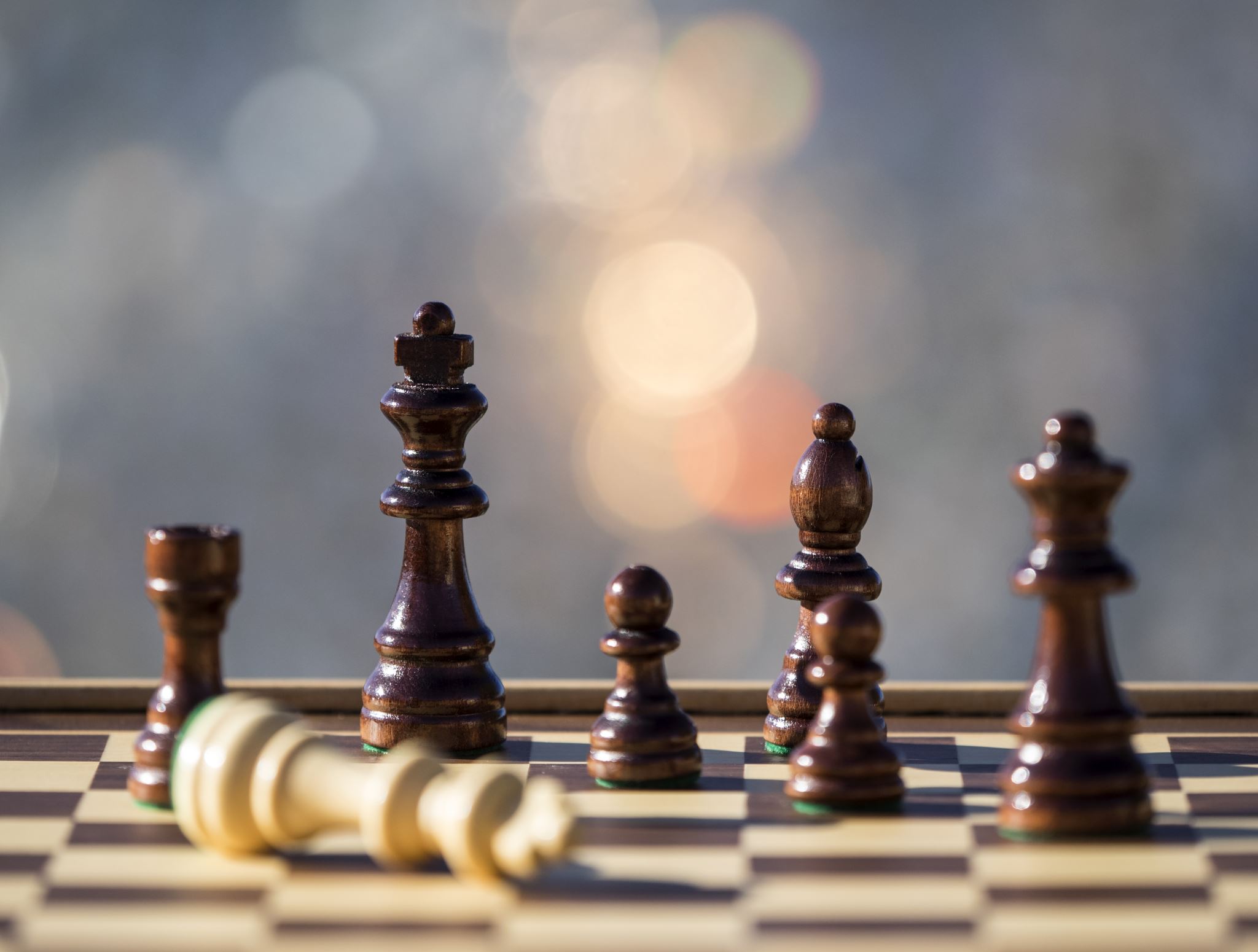 7
Perché l’euro
Alla maggior parte degli Americani l’unione economica e monetaria europea appare come un’oscura impresa finanziaria che non avrà alcun effetto sugli Stati Uniti. Una simile percezione della cosa non è per nulla corretta. Se l’euro vedrà la luce, come sembra sempre più probabile, esso trasformerà il carattere politico dell’Europa in modo tale che potranno nascere conflitti in Europa e scontri con gli Stati Uniti. Se l’unione economica e monetaria avrà successo e condurrà ad una unione politica in Europa, il mondo diventerà molto diverso da quel che è e non sarà necessariamente più sicuro.
M. Feldstein, The euro and war, in Foreign Affairs, novembre-dicembre 1997]
Università popolare A. Gramsci – Moneta, crisi e guerre valutarie (1)
22/02/2023
8
Come contrastare l’euro
22/02/2023
Destabilizzare le zone di influenza europea: da questo punto di vista si pensi al fatto che un conflitto aperto nell’area mediorientale avrebbe conseguenze molto più pesanti per l’Europa (che progetta un’area di libero scambio con i paesi della riva sud del Mediterraneo, di fatto già inseriti nella “zona euro”, anno 2003) che per gli Stati Uniti {2003… }
L’utilizzo di “guastatori” in Europa: questo è l’uso che viene ormai scopertamente fatto di Blair e di Berlusconi, nonché di alcuni paesi candidati all’adesione alla Ue.
Università popolare A. Gramsci – Moneta, crisi e guerre valutarie (1)
9
Affrancati dal $
Parziale sostituzione delle riserve internazionali con Euro
La guerra contro l’Irak rientra in questo quadro: nel 2002 Saddam Hussein ha dichiarato l’intenzione di farsi pagare in euro (e non più in dollari) il petrolio irakeno. 
Gheddafi il decollato: petrolio in dollari
Iran: borsa del petrolio valutato in Euro anziché in dollari
22/02/2023
Università popolare A. Gramsci – Moneta, crisi e guerre valutarie (1)
10
Idea dinner e la speculazione
Università popolare A. Gramsci – Moneta, crisi e guerre valutarie (1)
22/02/2023
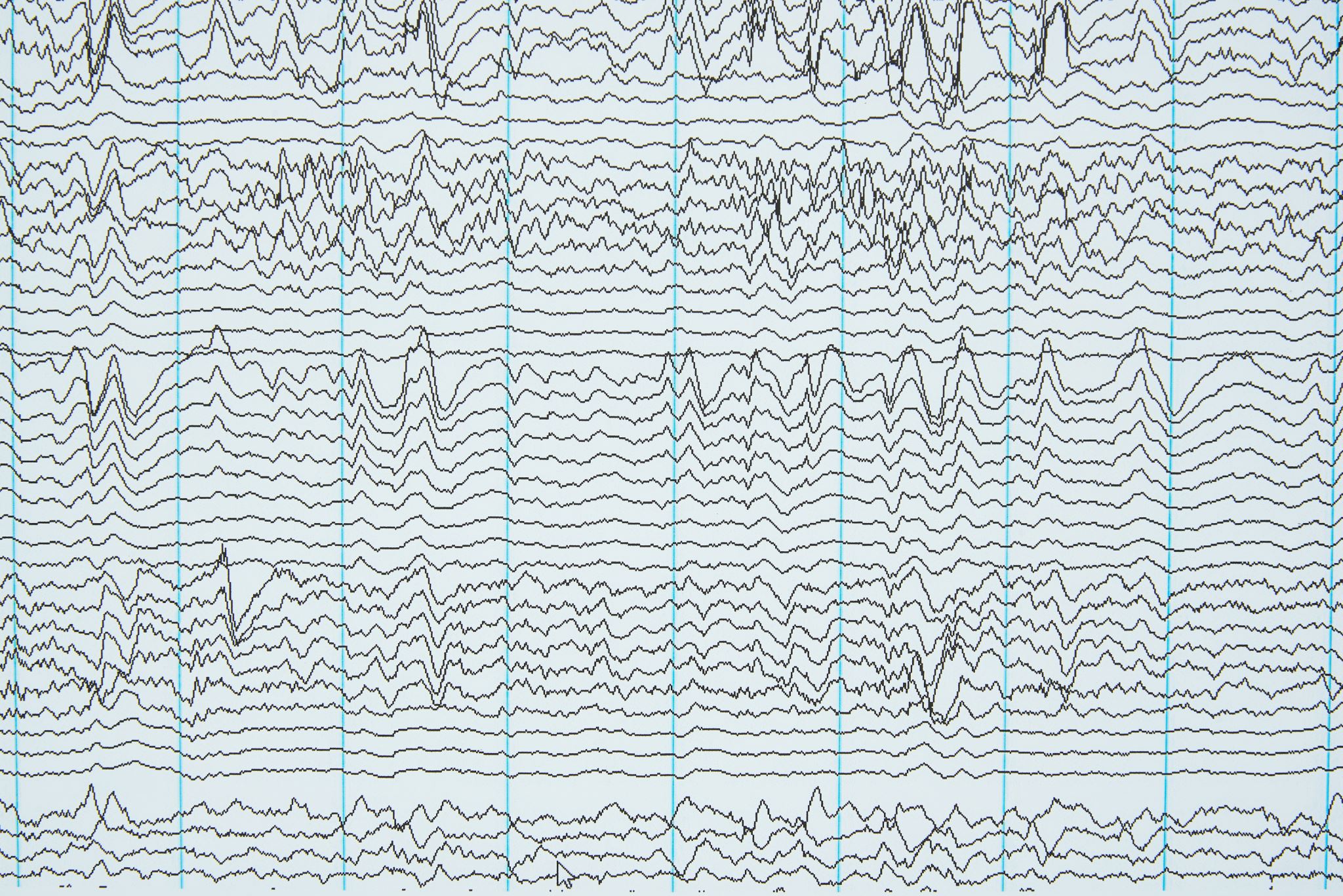 11
Reazioni della BCE
Impossibilitata a bilanciare l’attacco speculativo per legge (vedi prima lezione)
 Lettera Trichet (riforme) (2011)
 Luglio 2012 – Bazooka della Bce
 Quantitative easing europeo
TTIP
Università popolare A. Gramsci – Moneta, crisi e guerre valutarie (1)
22/02/2023
12
Le valute asiatiche
Emersione imponente del continente asiatico e delle sue valute (Cina in primis)
La Cina  1/6 del PIL MONDIALEYUAN  2% riserve mondialiUSD l 60% EURO 20% 
Mercato obbligazionario: USD 60%; YUAN  3%
La dominanza del biglietto verde è tutt’altro che proporzionale alla quota del Pil mondiale in capo agli Stati Uniti, tanto meno se calcolato in parità di potere d’acquisto.
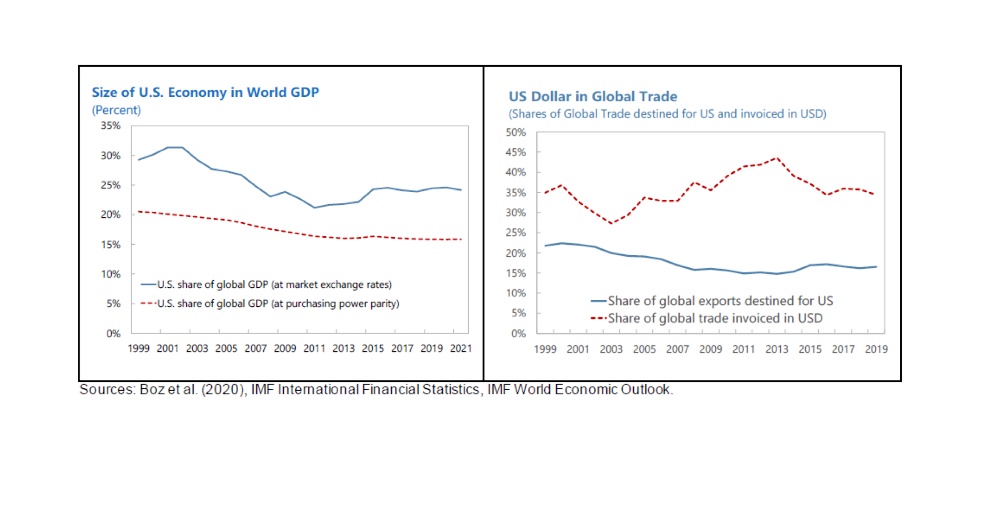 Università popolare A. Gramsci – Moneta, crisi e guerre valutarie (1)
22/02/2023
13
Value internazionali asiatiche
I paesi fornitori di materie prime, agricole e minerali, alla Cina a usare sempre di più lo yuan. In particolare, Pechino — dal 2017 primo importatore mondiale di petrolio — sta cercando di approntare un sistema proprio di borse merci e un mercato autonomo di contratti futures in modo da non sottostare del tutto al monopolio anglosassone 
 Il primo contratto future sul petrolio in yuan, del 2018 sulla piazza di Shanghai, è stato in questo senso importante perché potrebbe aver aperto la strada, in un futuro non troppo lontano, per la vendita anche del greggio mediorientale, in particolare saudita — dopo Russia, Iran, Venezuela — e di altre materie prime (dal novembre 2020 anche sul rame) direttamente in yuan coperti dall’oro piuttosto che in dollari.
Allo stato, comunque, non può parlarsi di un sistema di pagamenti parallelo al dollaro stante che se un 25% delle transazioni commerciali con i paesi coinvolti nella BRI è già in renminbi (era meno dell’1% nel 2009) ciò corrisponde pur sempre a meno del 2% dei pagamenti internazionali. 
Analogamente, l’emissione di obbligazioni cinesi sui mercati finanziari internazionali — altro strumento di diffusione della valuta — è ancora minuscolo rispetto alle obbligazioni interne
22/02/2023
Università popolare A. Gramsci – Moneta, crisi e guerre valutarie (1)
14
Valute asiatiche
Si sta andando verso una assai graduale convertibilità per incentivare l’uso internazionale dello yuan — principalmente via commercio estero e investimenti ad esso strettamente legati[21] — senza passare per ora alla sua effettiva internazionalizzazione.
Al momento la Cina non sembra essere in grado di mantenere l’equilibrio tra differenti esigenze non sempre conciliabili — un cambio stabile senza inflazione interna, il controllo sui flussi di capitale a evitare ingressi o fughe di natura speculativa ecc. Comunque sia, un ulteriore passaggio si prepara.
(R.Sciortino - Cina e Usa allo scontro nella crisi globale – Asterios, 2023)
22/02/2023
Università popolare A. Gramsci – Moneta, crisi e guerre valutarie (1)
FMI:  le sanzioni alla russia minacciano di erodere il dominio del dollaro
FT: Banca centrale indiana  possibile schema di cambio diretto di valuta con la Russia 
India firma contratto per l'acquisto di petrolio dalla russia scontato
Russia ed India stanno per firmare un mega contratto per la fornitura di petrolio russo a forte sconto (Times of India)
India e Russia hanno completato i lavori per  sistema di pagamento sostitutivo di SWIFT (Indian Economic Times)
WSJ: Sauditi lavorano per sostituire il dollaro con lo yuan (WSJ) 
 EAEU (Unione economica eurasiatica) lavora per valuta internazionale con la Cina
(fonte Matteo Bortolon, 4.4.2022 – LC)
Guerra ucraino\russa
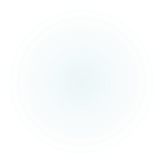 Università popolare A. Gramsci – Moneta, crisi e guerre valutarie (1)
22/02/2023
15